Структурное подразделение государственного бюджетного общеобразовательного учреждения Самарской области гимназии «Образовательный центр «Гармония» городского округа Отрадный Самарской области, «Детский сад № 12»
«Откуда Робик к нам пришел?»(ознакомление дошкольников с техническими профессиями)
для детей 6-7 летнего возраста
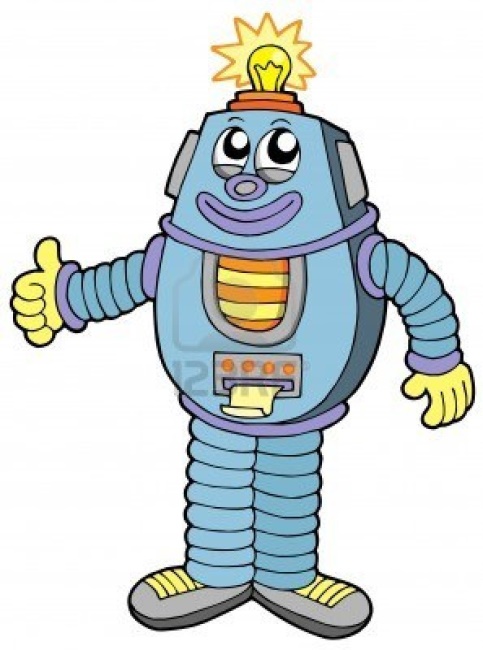 Подготовила Адонина Елена Анатольевна,
              старший воспитатель
2015 год
Меню презентации
«От идеи к воплощению»
(мы познаем)
Игра «Задачки от Робика»
(мы играем и закрепляем)
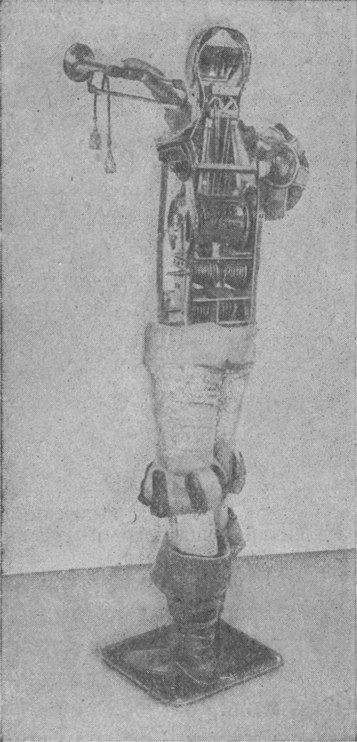 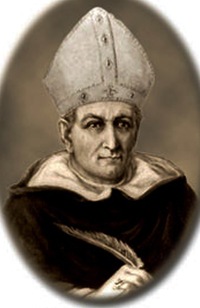 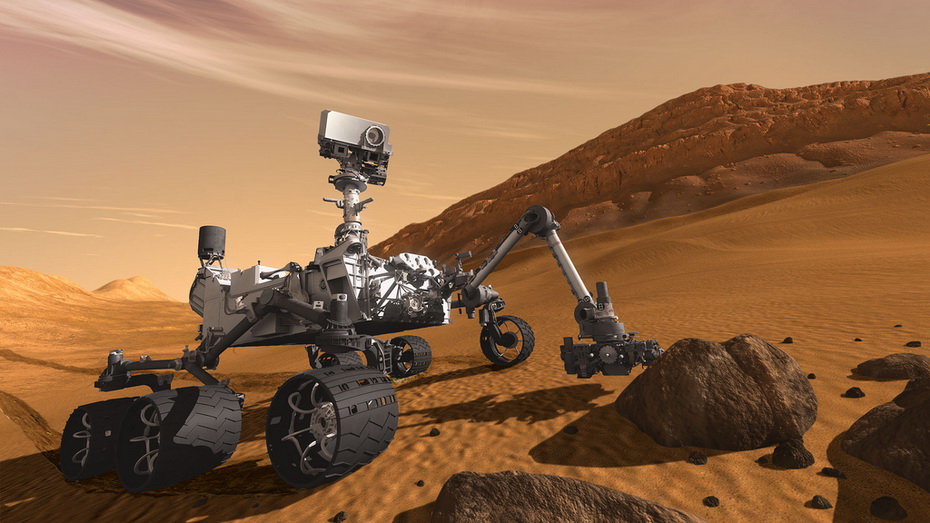 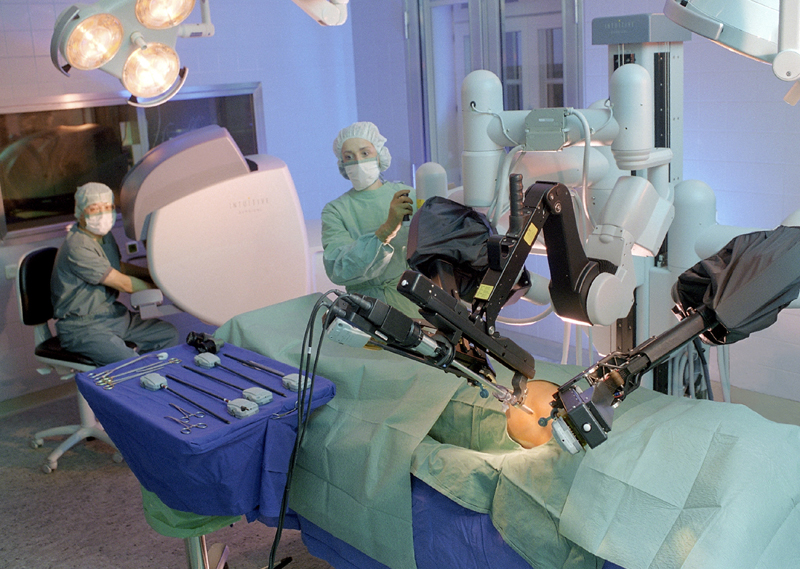 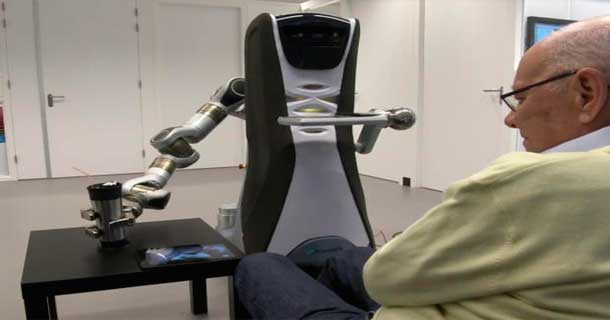 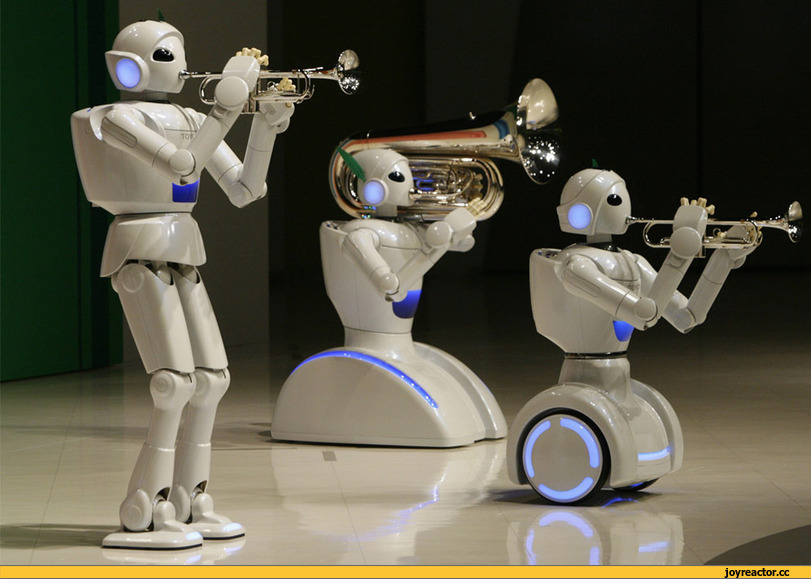 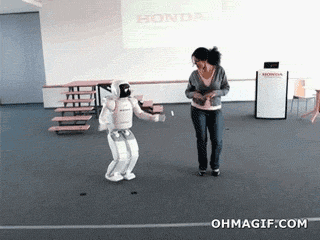 ИНЖЕНЕР
ПРОГРАММИСТ
ТЕХНОЛОГ
ОПЕРАТОР
МЕХАНИК
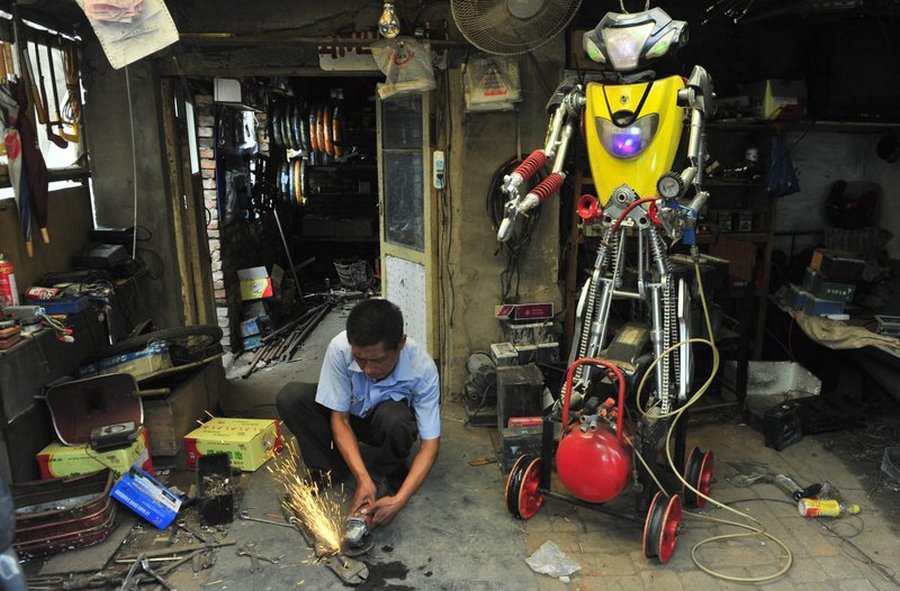 МЕНЮ
Давайте познакомимся!
  Меня зовут Робик!
   Я приготовил  для вас интересные задачки!
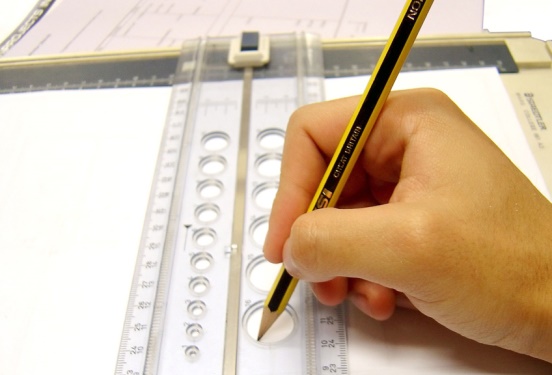 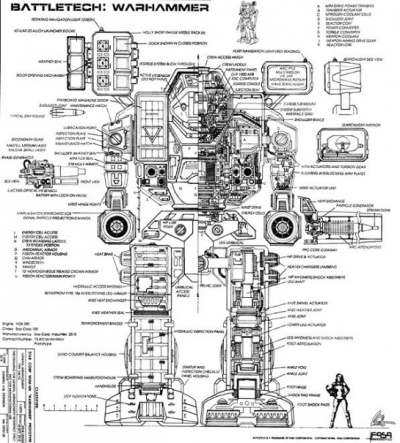 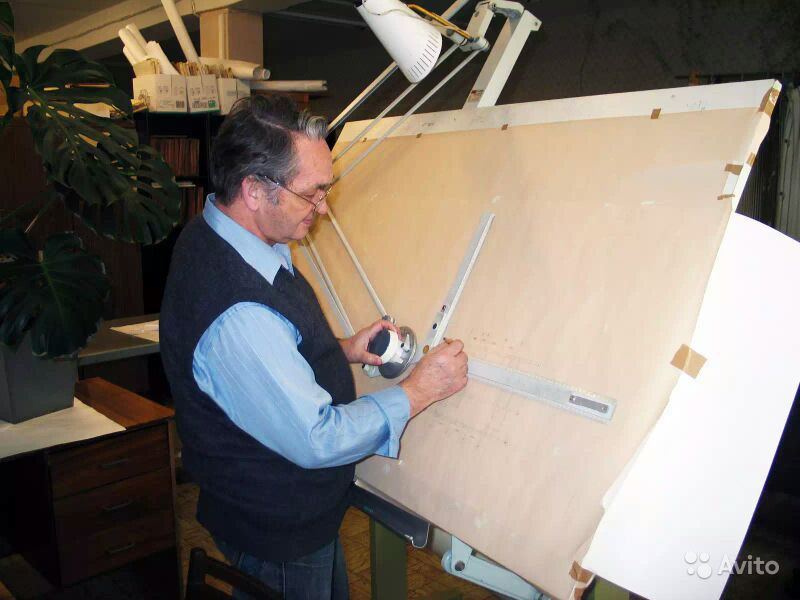 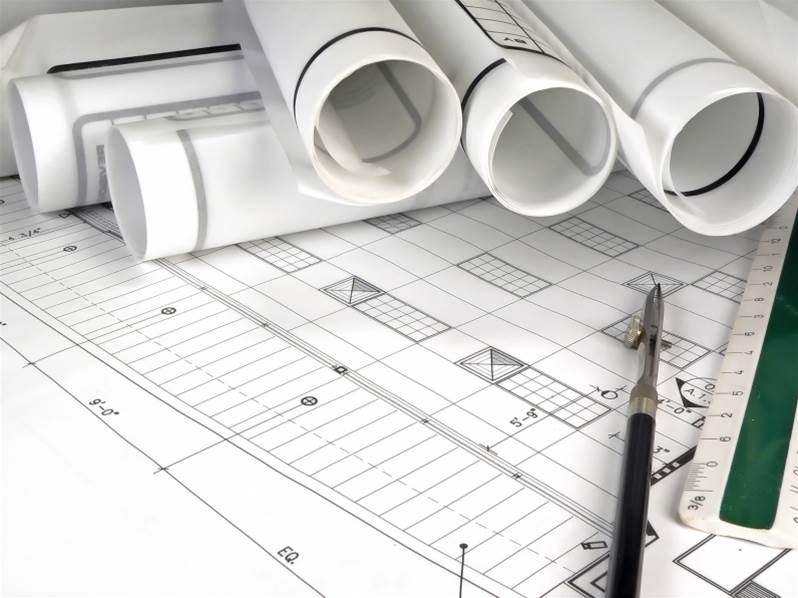 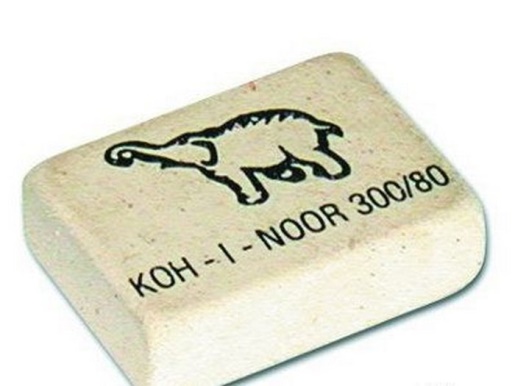 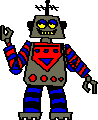 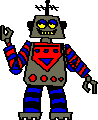 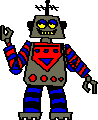 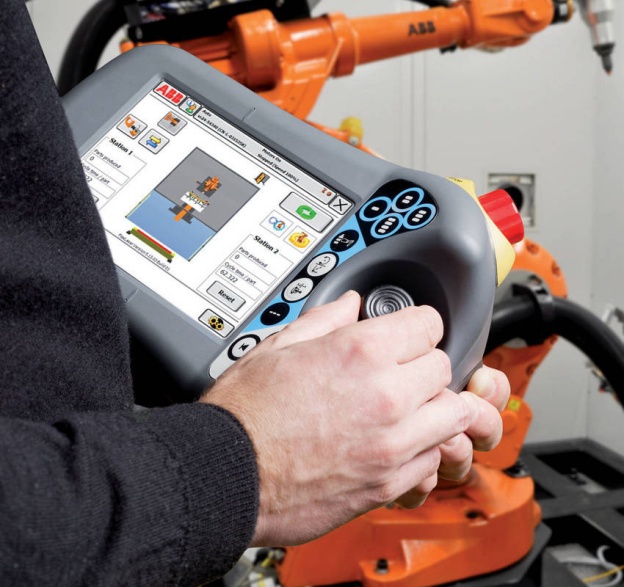 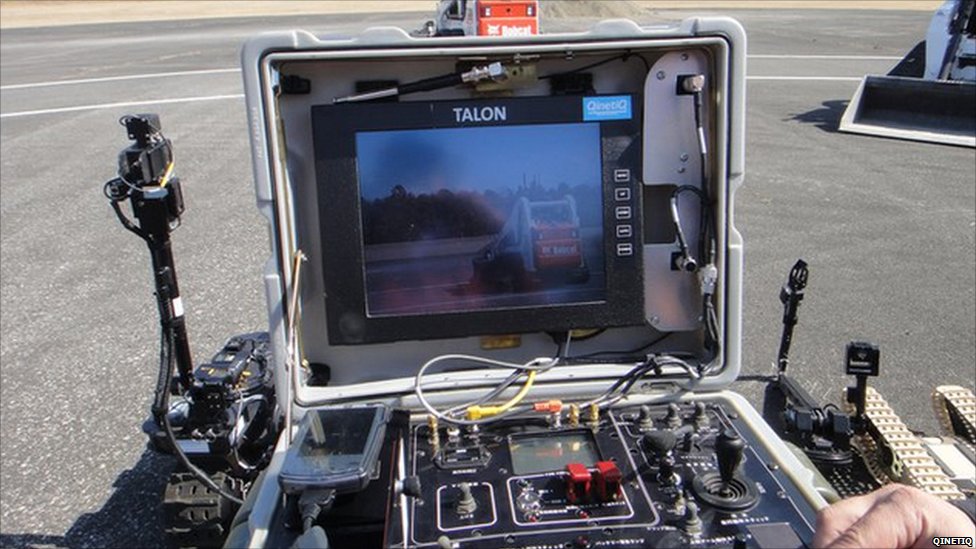 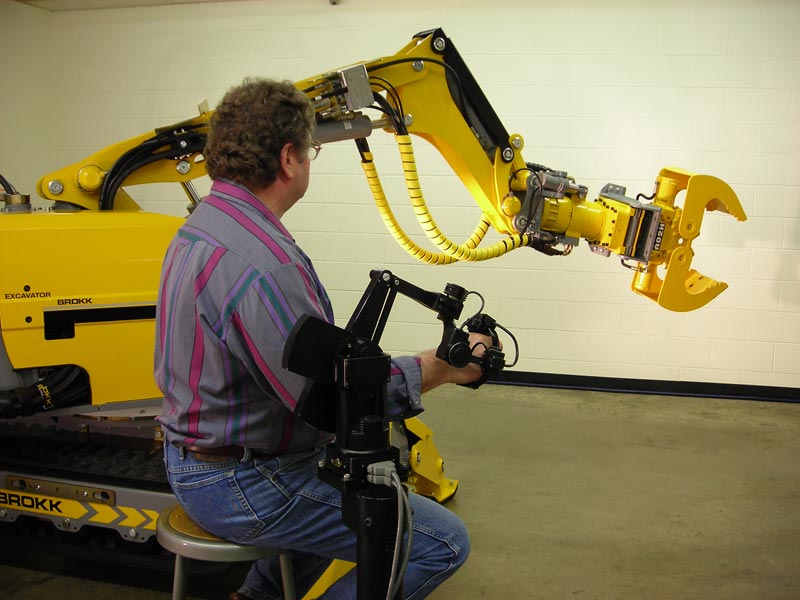 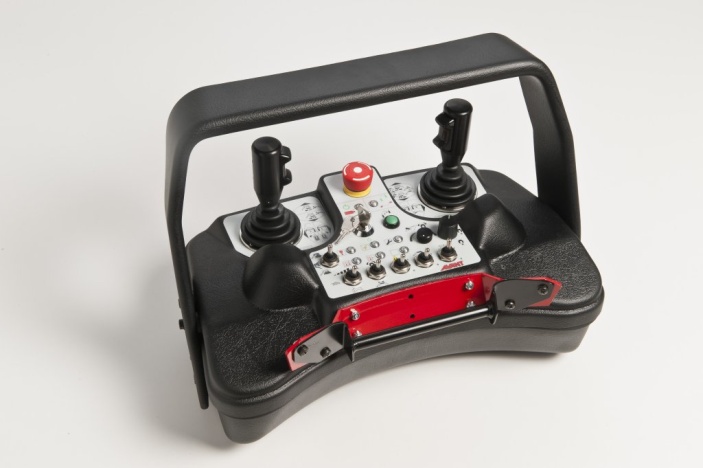 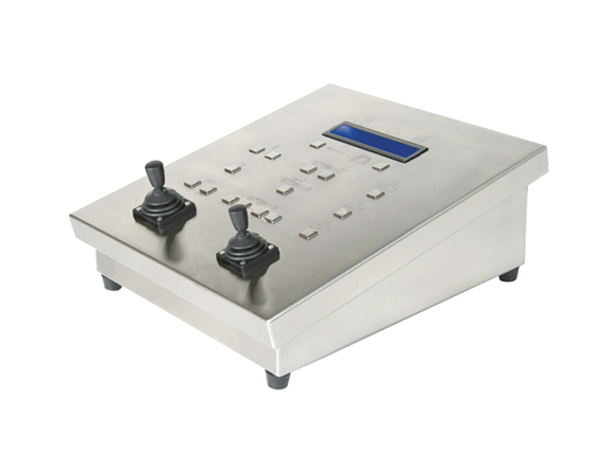 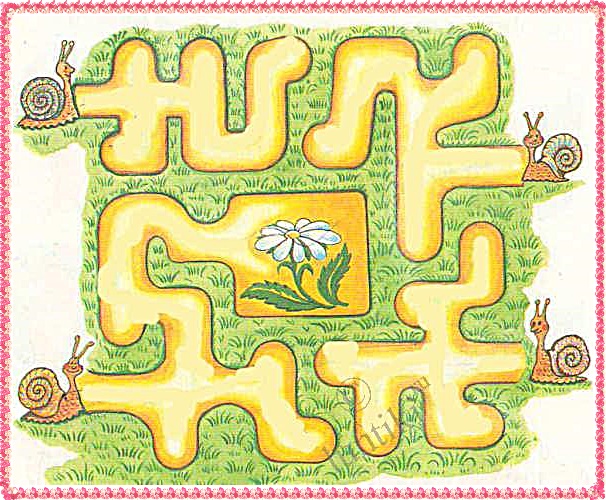 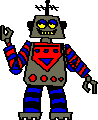 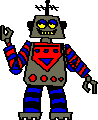 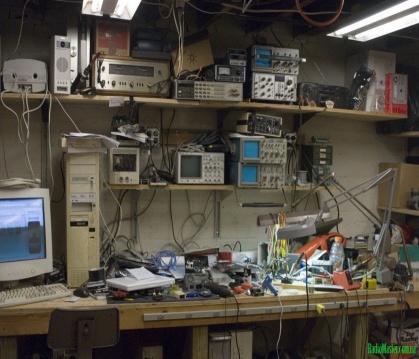 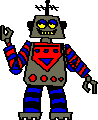 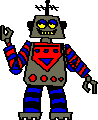 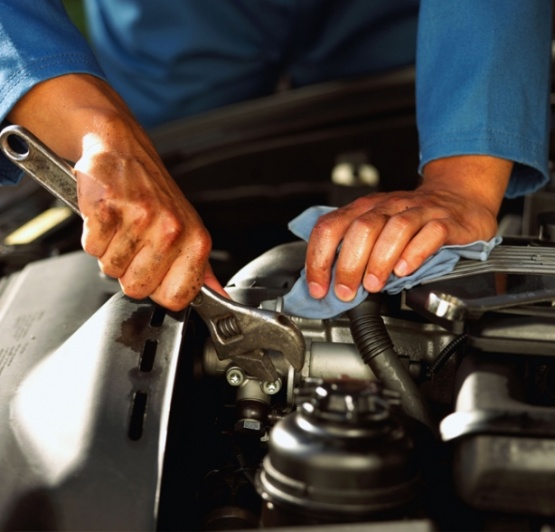 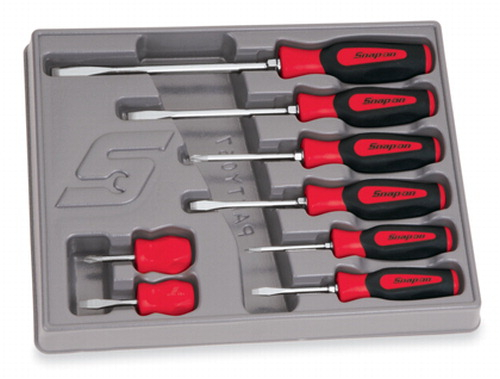 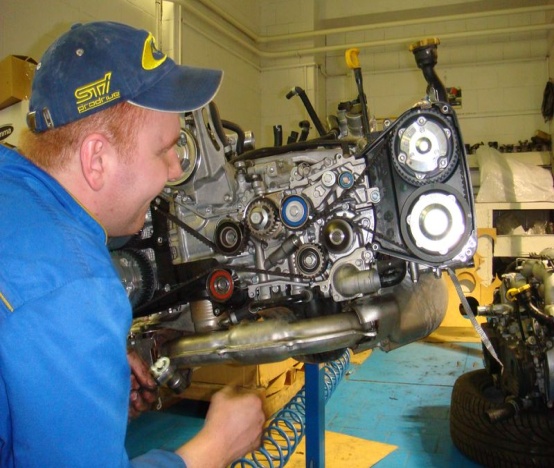 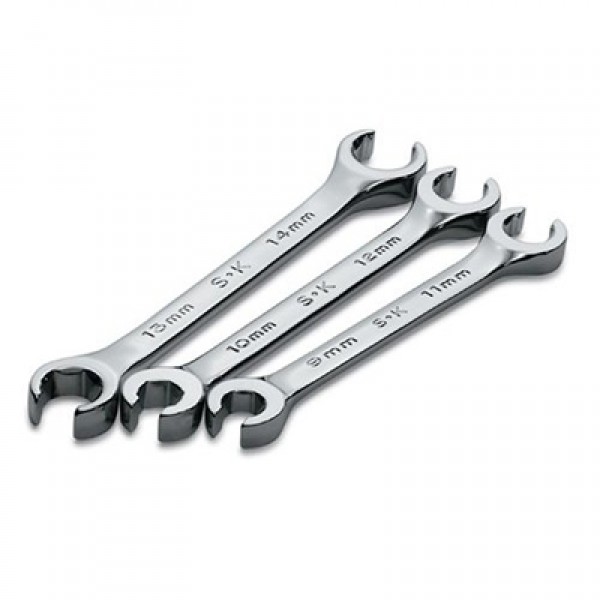 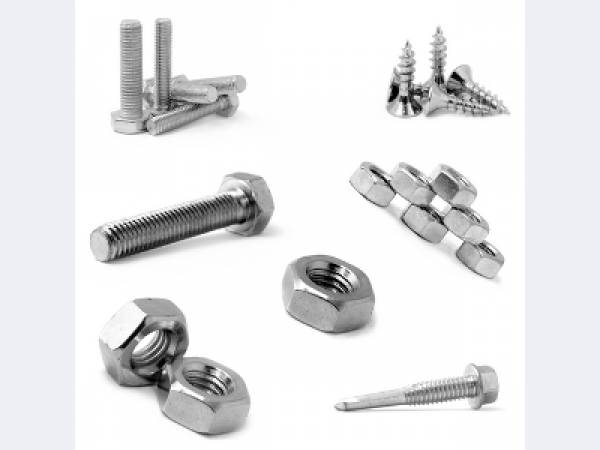 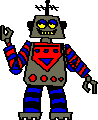 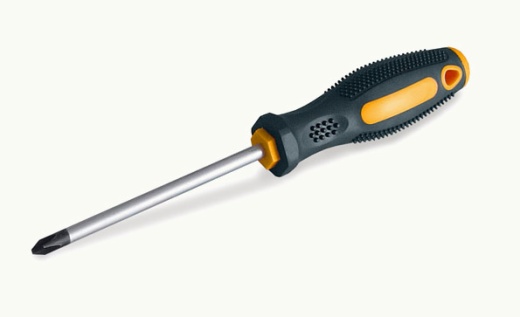 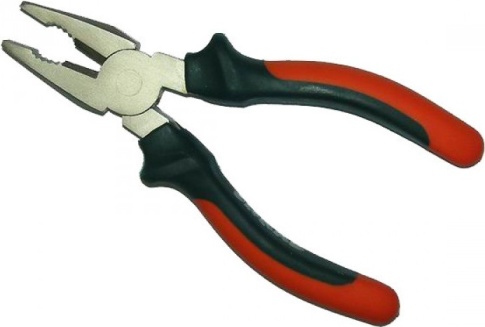 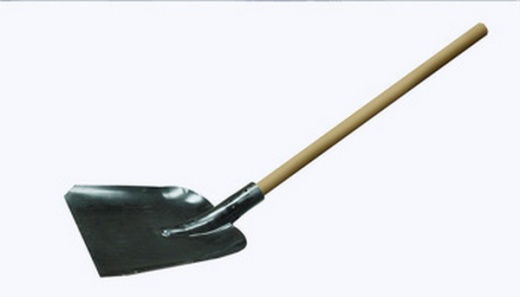 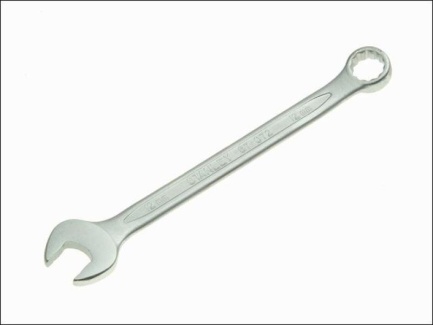 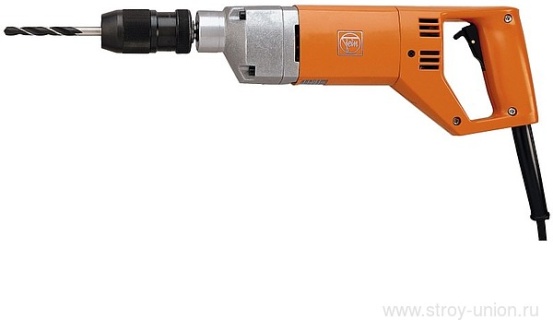 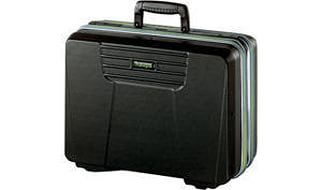 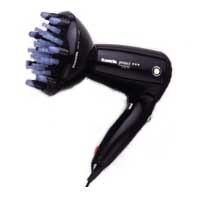 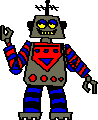 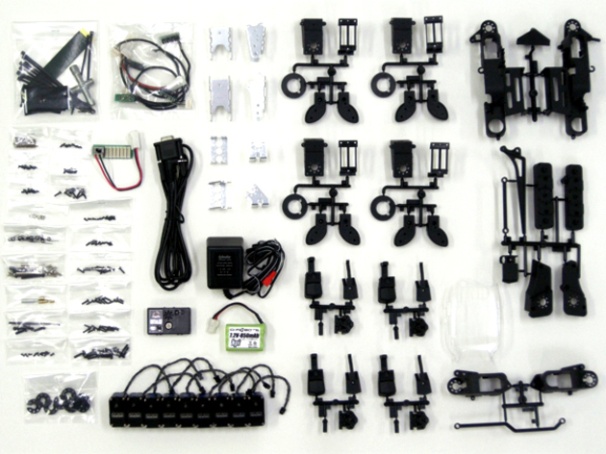 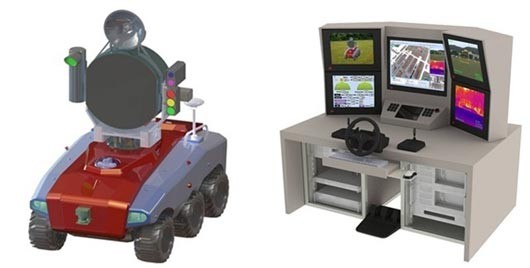 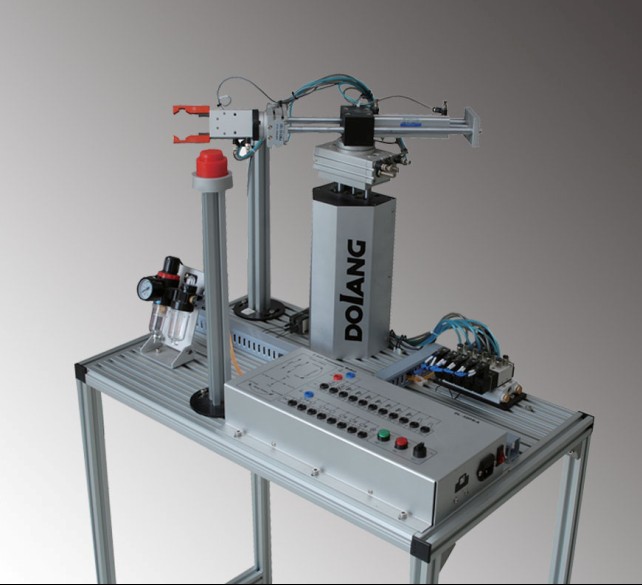 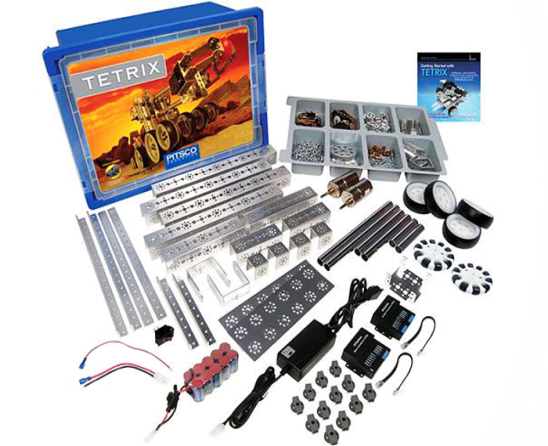 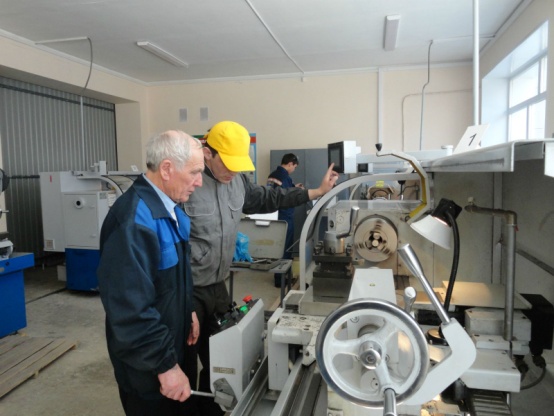 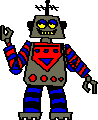 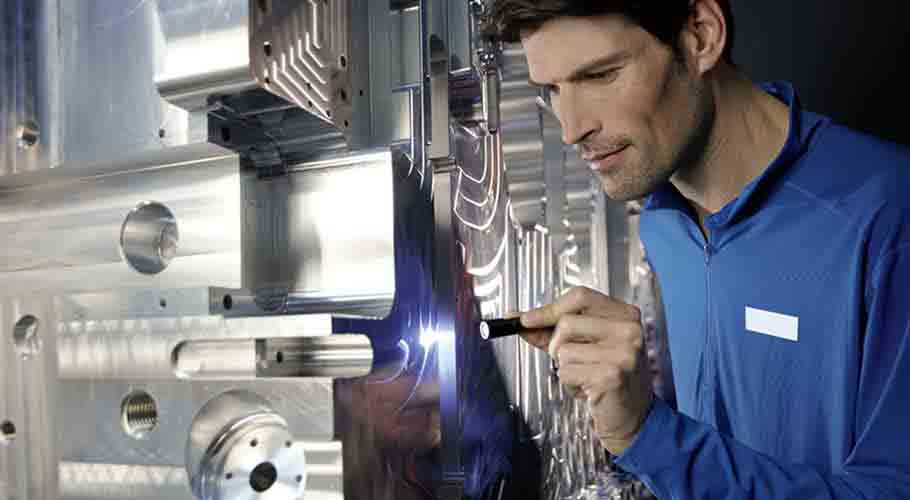 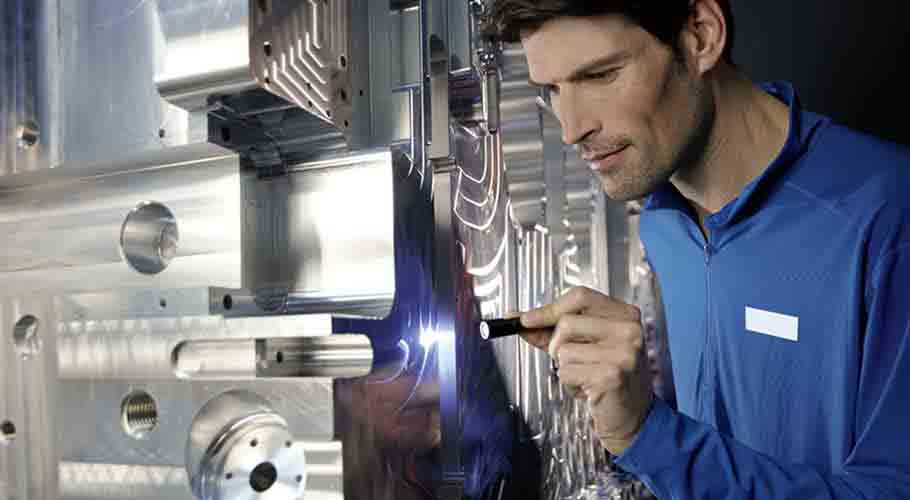 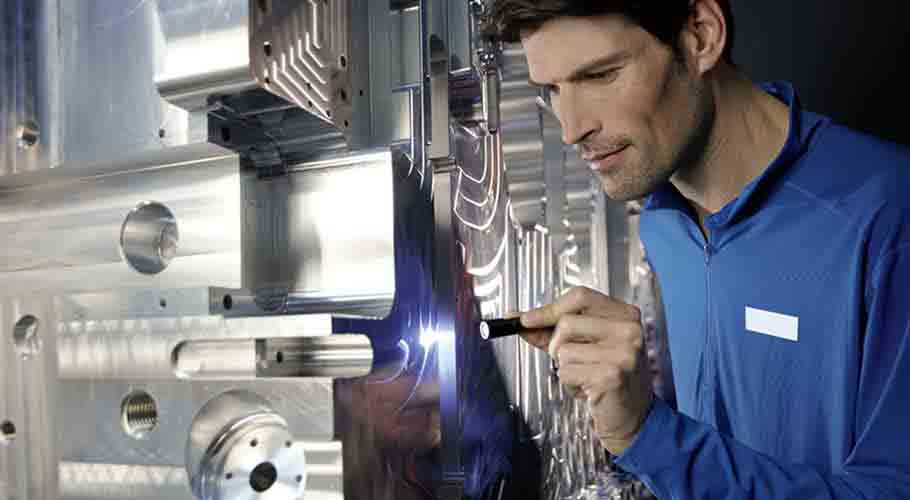 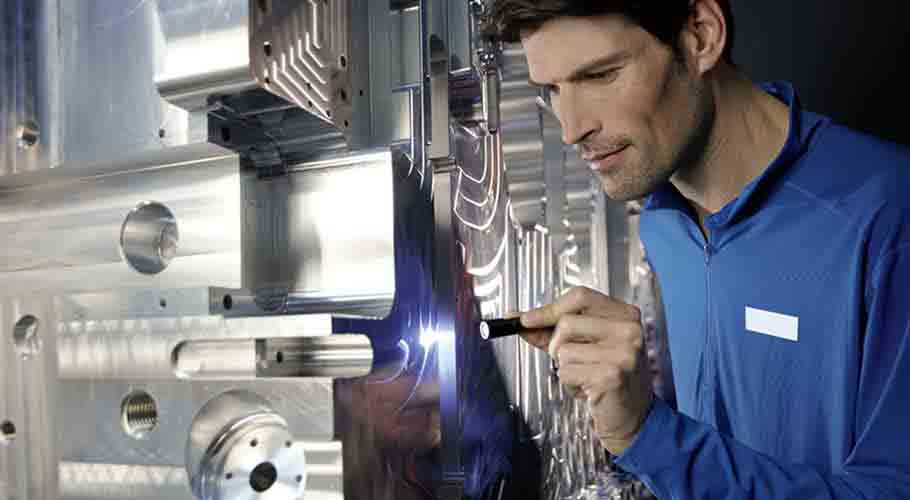 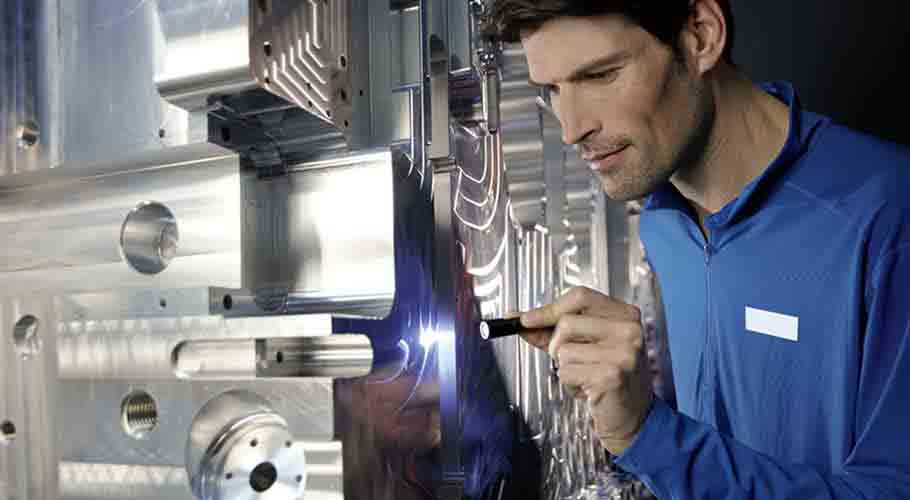 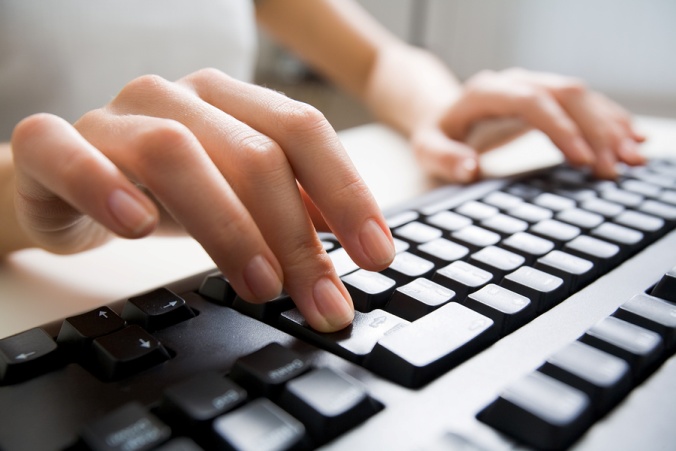 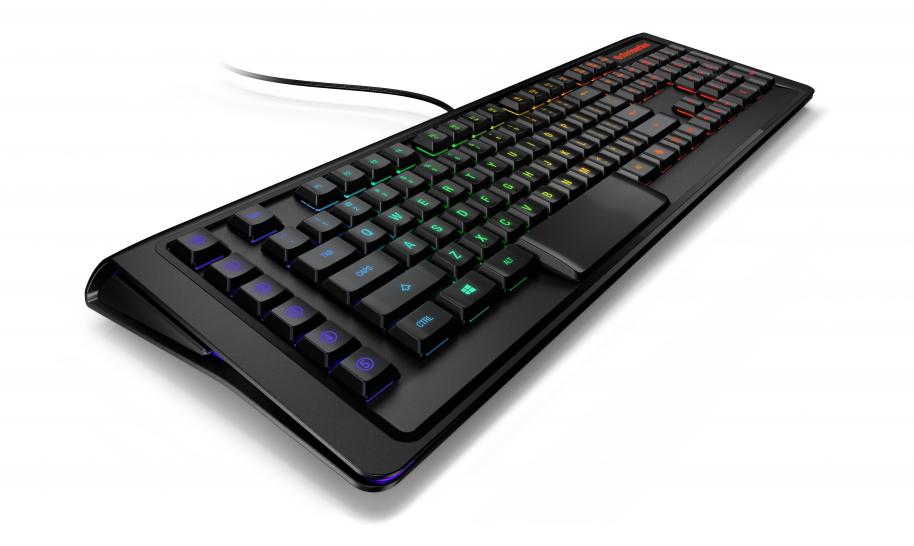 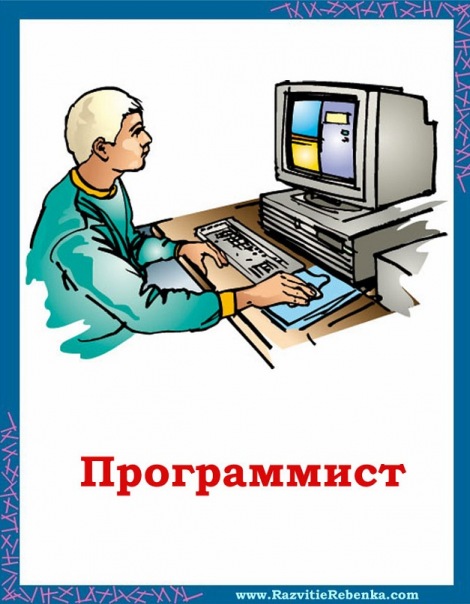 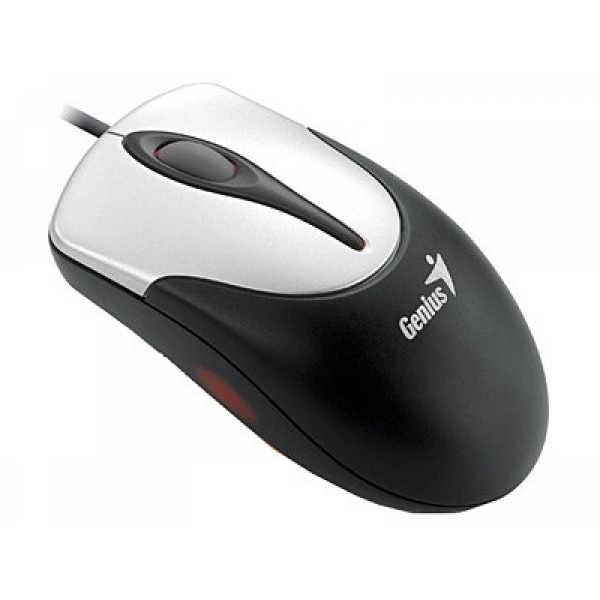 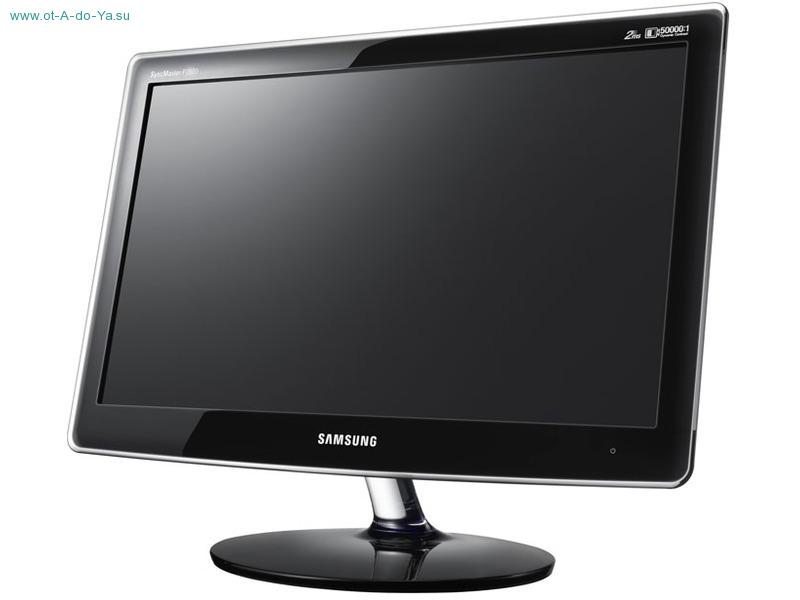 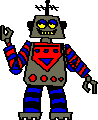 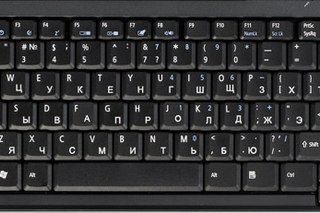 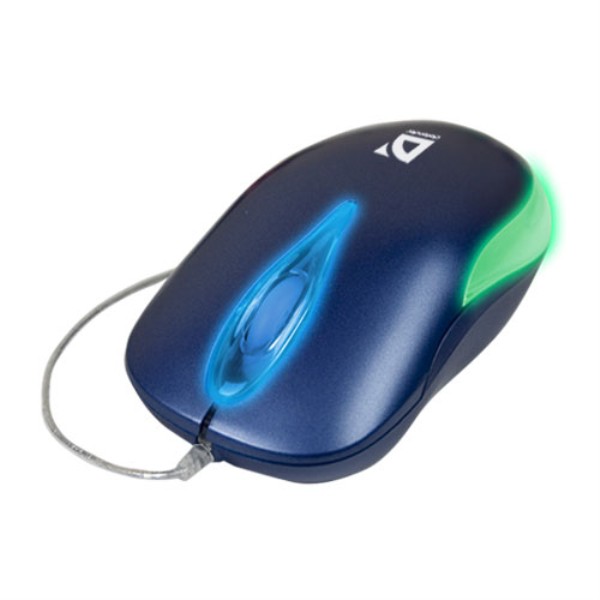 4
К
Л
5
М
А
Ы
1
П
2
М
В
Ш
3
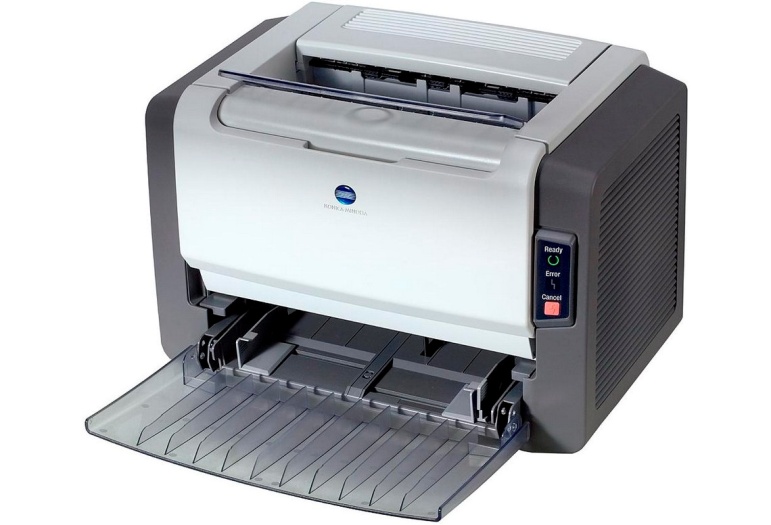 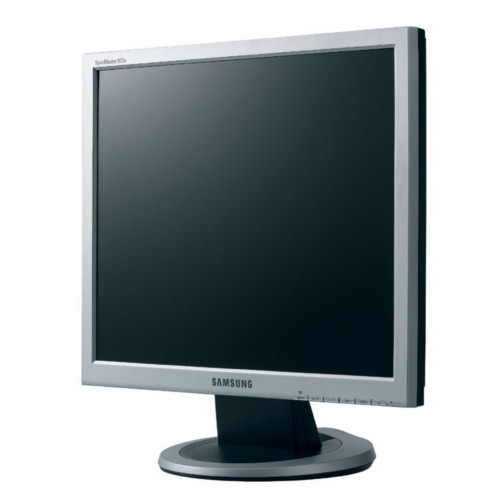 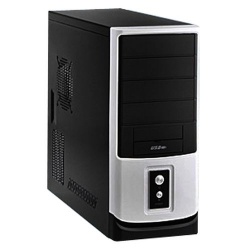 И
Н
Л
А
А
Н
И
О
Т
Т
Т
К
У
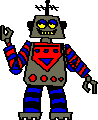 Е
О
Р
Р
Р
А
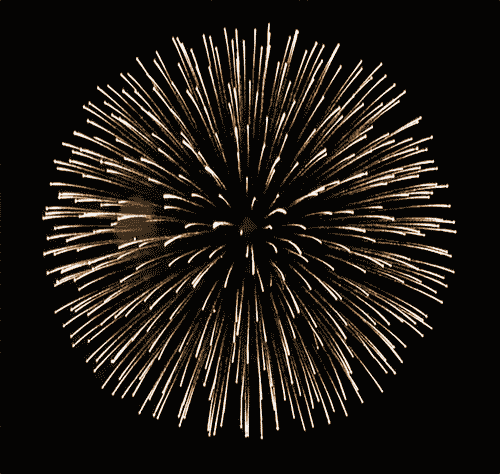 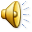 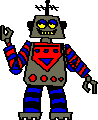 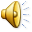 М
О
Л
О
Д Ц
Ы
!